องค์กรปกครองส่วนท้องถิ่น
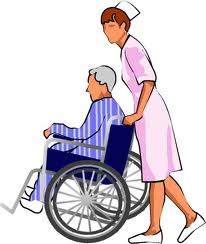 กับ
การพัฒนาคุณภาพชีวิตคนพิการ
มานพ  เชื้อบัณฑิต
รองปลัด อบจ.หนองบัวลำภู
เนื้อหา...
บทบาท/อำนาจหน้าที่ขององค์กรปกครองส่วนท้องถิ่น
การพัฒนาคุณภาพชีวิตคนพิการโดย อปท. 
ประสบการณ์การดูแล,ช่วยเหลือ
รูปแบบขององค์กรปกครองท้องถิ่น
๑. รูปแบบทั่วไป
 องค์การบริหารส่วนจังหวัด ๗๖ แห่ง
 เทศบาล (นคร ๓๐ , เมือง ๑๗๘, ตำบล ๒,๒๓๒)
 องค์การบริหารส่วนตำบล ๕,๓๓๕ แห่ง
๒. รูปแบบพิเศษ
 กรุงเทพมหานคร
 เมืองพัทยา
ข้อมูล ณ ๓๐  กันยายน  ๒๕๕๘ กรมส่งเสริมปกครองท้องถิ่น
ข้อแตกต่างระหว่างรูปแบบทั่วไปกับรูปแบบพิเศษ
อำนาจหน้าที่ขององค์กรปกครองส่วนท้องถิ่น
เทศบาล มี ๒ กรณี ตาม พ.ร.บ.เทศบาล
ที่ต้องปฏิบัติ
ที่อาจปฏิบัติ
อบต. มี ๒ กรณี  ตาม พ.ร.บ. อบต.
ที่ต้องปฏิบัติ มาตรา ๖๗
ที่อาจปฏิบัติ มาตรา ๖๘
อำนาจหน้าที่ของ อปท.
อำนาจหน้าที่ด้านการส่งเสริมคุณภาพชีวิตของประชาชน
พ.ร.บ. สภาตำบลและองค์การบริหารส่วนตำบล พ.ศ. ๒๕๓๗ มาตรา ๒๓(๖)
พ.ร.บ. เทศบาล พ.ศ. ๒๔๙๖ ถึงแก้ไขเพิ่มเติม (ฉบับที่ ๑๑) พ.ศ. ๒๕๔๓ มาตรา ๕๐(๗),มาตรา   
พ.ร.บ.องค์การบริหารส่วนจังหวัด พ.ศ. ๒๕๔๐ ไม่ได้ระบุไว้
พ.ร.บ. กำหนดแผนและขั้นตอนการกระจายอำนาจให้แก่องค์กรปกครองส่วนท้องถิ่น
เทศบาล เมืองพัทยา และ อบต. ตามมาตราที่ ๑๖ (๑๐) (๑๙) 
อบจ. ตามมาตรา ๑๗ (๒๗)
อำนาจหน้าที่ที่เกี่ยวกับคนพิการ,ผู้สูงอายุ,ผู้ด้อยโอกาส
. พ.ร.บ.กำหนดแผนและขั้นตอน การกระจายอำนาจฯ พ.ศ.๒๕๔๒
การดูแลคนพิการขององค์กรปกครองท้องถิ่น(ที่ผ่านมาส่วนใหญ่)
การให้ความสงเคราะห์
การดูแลคนพิการขององค์กรปกครองท้องถิ่น (ที่ควรเป็นและต้องเป็น)
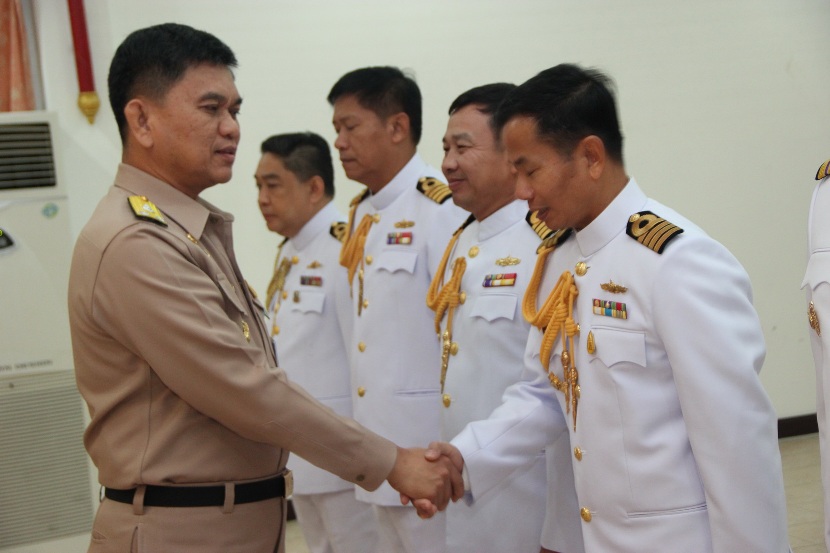 คุณภาพชีวิตของมนุษย์?
ความต้องการ
ในสภาวะปกติ (Maslow’s  Hierarchical Theory)
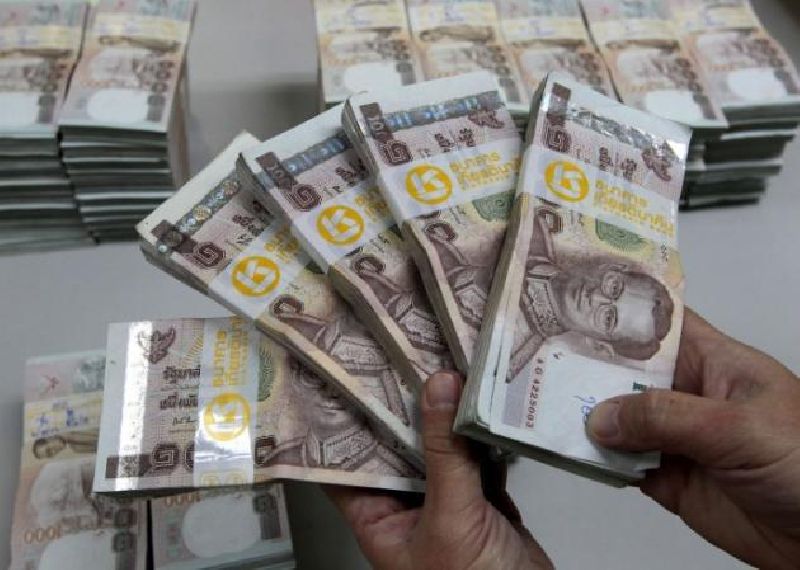 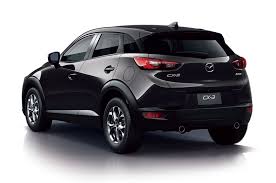 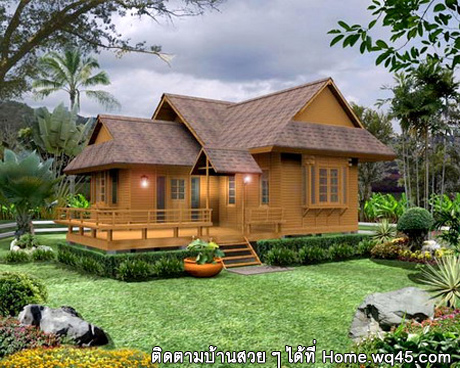 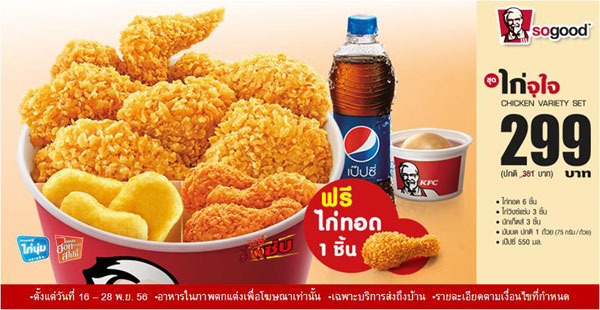 คุณภาพชีวิตของมนุษย์?
ความต้องการ
ในยามเจ็บป่วย หรือ Disable
อยากหายเป็นปกติ
อยากกินข้าวได้
อยากมีคนดูแล
อยากมีสภาพความเป็นอยู่ที่ดี
อยากมีเงินเพื่อซื้อสิ่งของที่จำเป็น
สภาพที่เป็นจริง
วิตกกังวล
สภาพร่างกายเสื่อมโทรม
ขาดรายได้
สภาพที่อยู่อาศัยแย่
เข้าถึงระบบบริการของรัฐได้ยากๆๆๆๆ
ขาดเครื่องช่วยพยุงชีวิต
ขาดคนดูแล
> Health   Well - being
How to?
การดูแลคนพิการโดย อบจ.
ดำเนินงานในรูปกองทุนฯ ภายใต้ชื่อ                         “กองทุนฟื้นฟูสมรรถภาพที่จำเป็นต่อสุขภาพ”
อบจ. และ สปสช. สมทบทุนจัดตั้ง (เหมือนกองทุนสุขภาพตำบล) 
หน่วยบริการ เป็นผู้ให้บริการ กองทุนฯจ่ายค่าชดเชยบริการ 
ค่าชดเชยบริการฟื้นฟูสมรรถภาพ และ กายอุปกรณ์/เครื่องช่วยฯ
กลุ่มเป้าหมาย ๓ กลุ่ม (คนพิการ,ผู้สูงอายุที่จำเป็นต้องได้รับการฟื้นฟู,ผู้ป่วย SNAP)
การจัดสรร/การเบิก-จ่ายด้านการฟื้นฟูสมรรถภาพทางการแพทย์
56%
65%
60%
60%
หน่วย:ล้านบาท
เป้าหมายกิจกรรมกองทุนฯ
แบ่งเป็นการบริการหลัก ๒ ด้าน
ด้านการแพทย์   หน่วยบริการ บุคลากรทางการแพทย์
ด้านคุณภาพชีวิต...  หลายภาคส่วน
การฟื้นฟูสมรรถภาพด้านการแพทย์
ในหน่วยบริการ
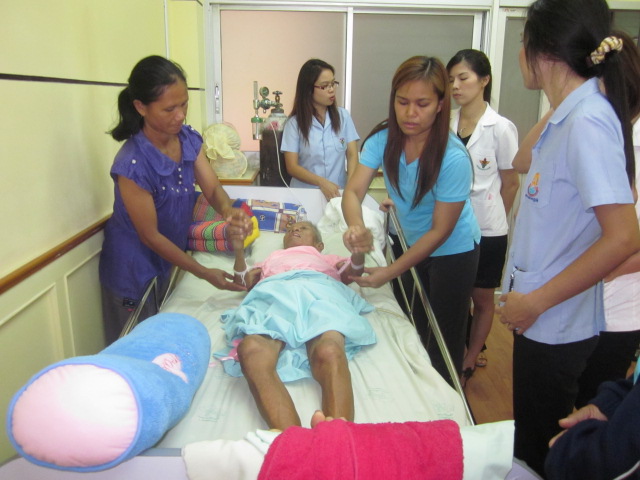 ?
?
การฟื้นฟูสมรรถภาพด้านการแพทย์ (ต่อ)
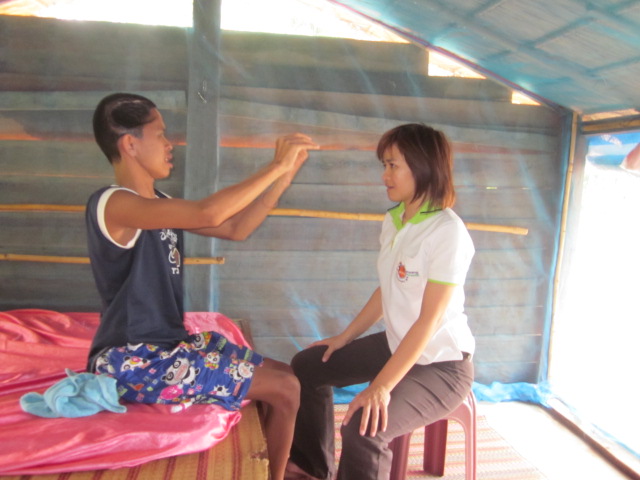 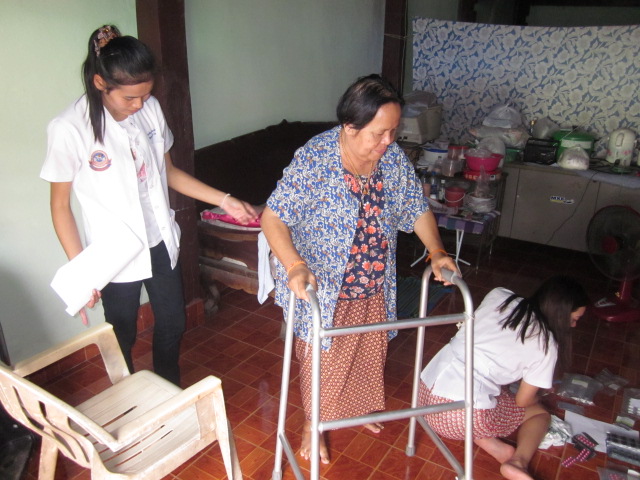 การฟื้นฟูสมรรถภาพเชิงรุกในชุมชน
คุณภาพชีวิต?
คุณภาพชีวิต...คนพิการ
ปัจจัย ๔
อาหาร
เครื่องนุ่งห่ม
ที่อยู่อาศัย
ยารักษา,อุปกรณ์เครื่องช่วยชีวิต
อาชีพ รายได้
การศึกษา
สังคม
สิ่งแวดล้อม
คนดูแล
ปัจจัย ๔
อาหาร
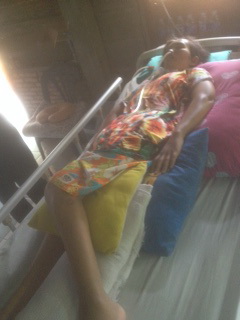 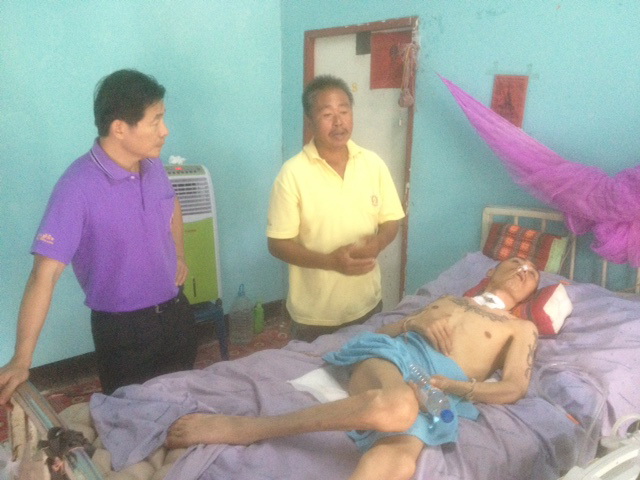 ปัจจัย ๔
เครื่องนุ่งห่ม
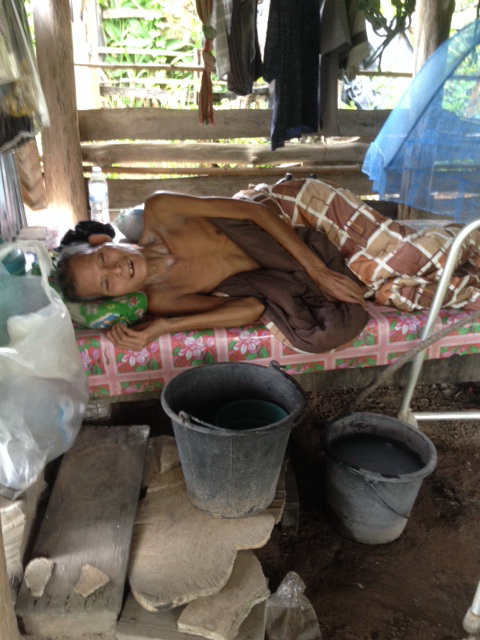 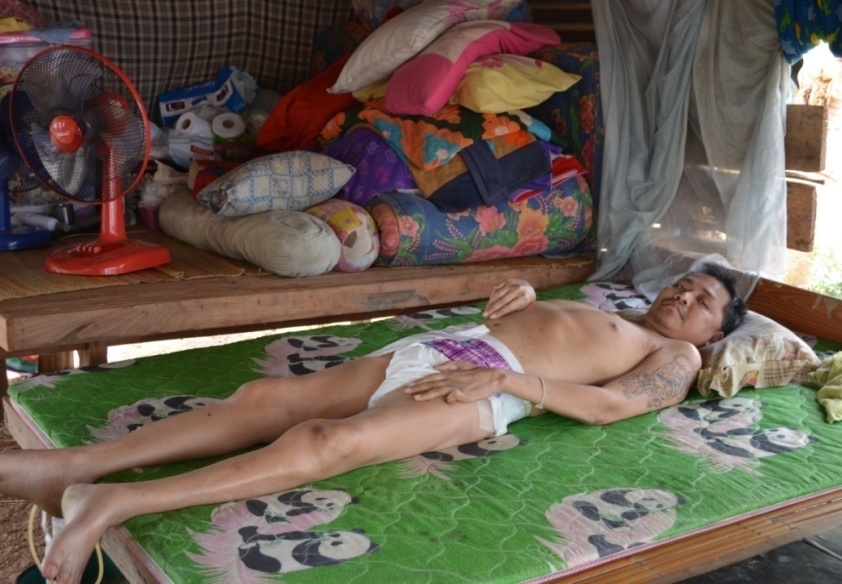 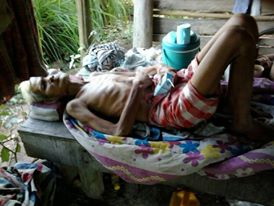 ปัจจัย ๔
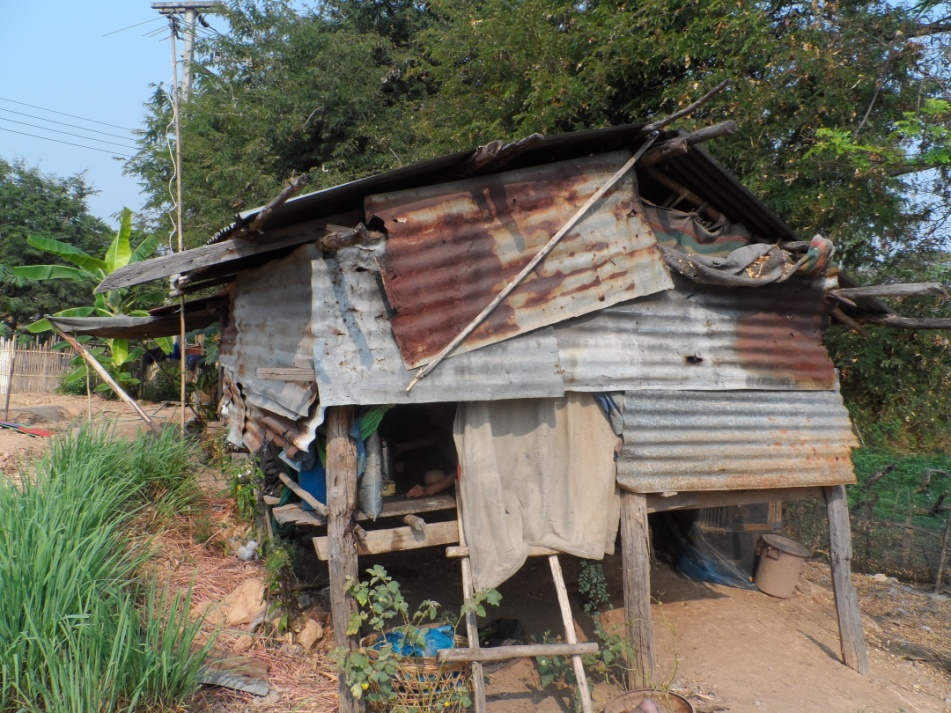 ที่อยู่อาศัย
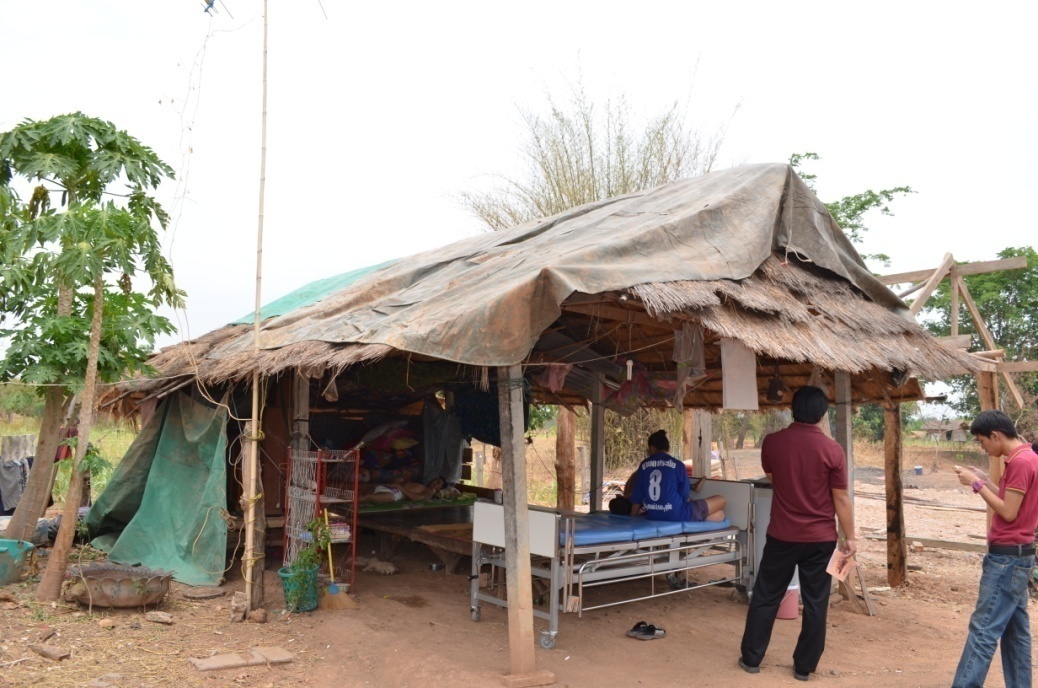 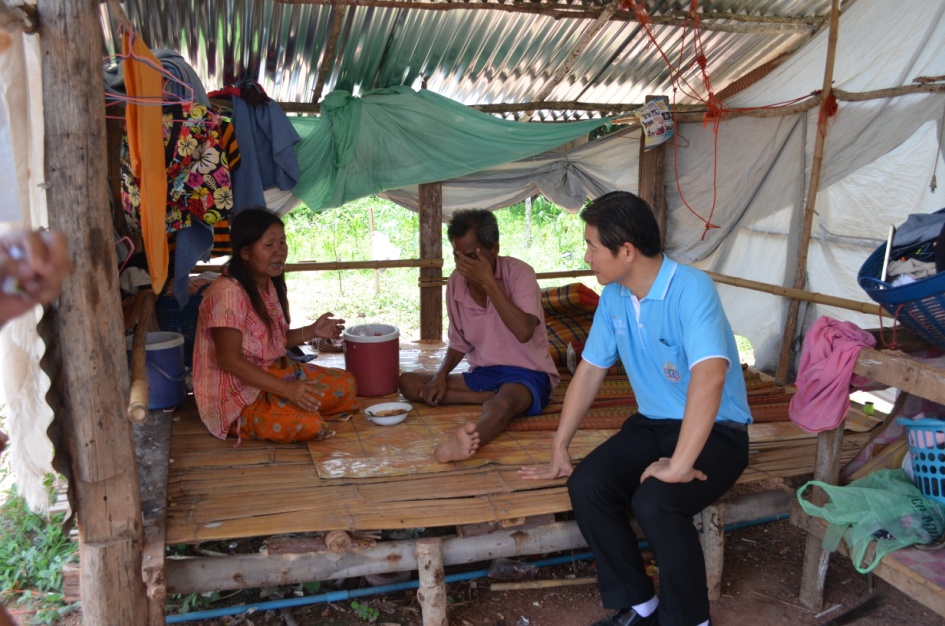 ปัจจัย ๔
ยารักษาโรค(เครื่องช่วยชีพ)
กายอุปกรณ์/เครื่องช่วยความพิการ
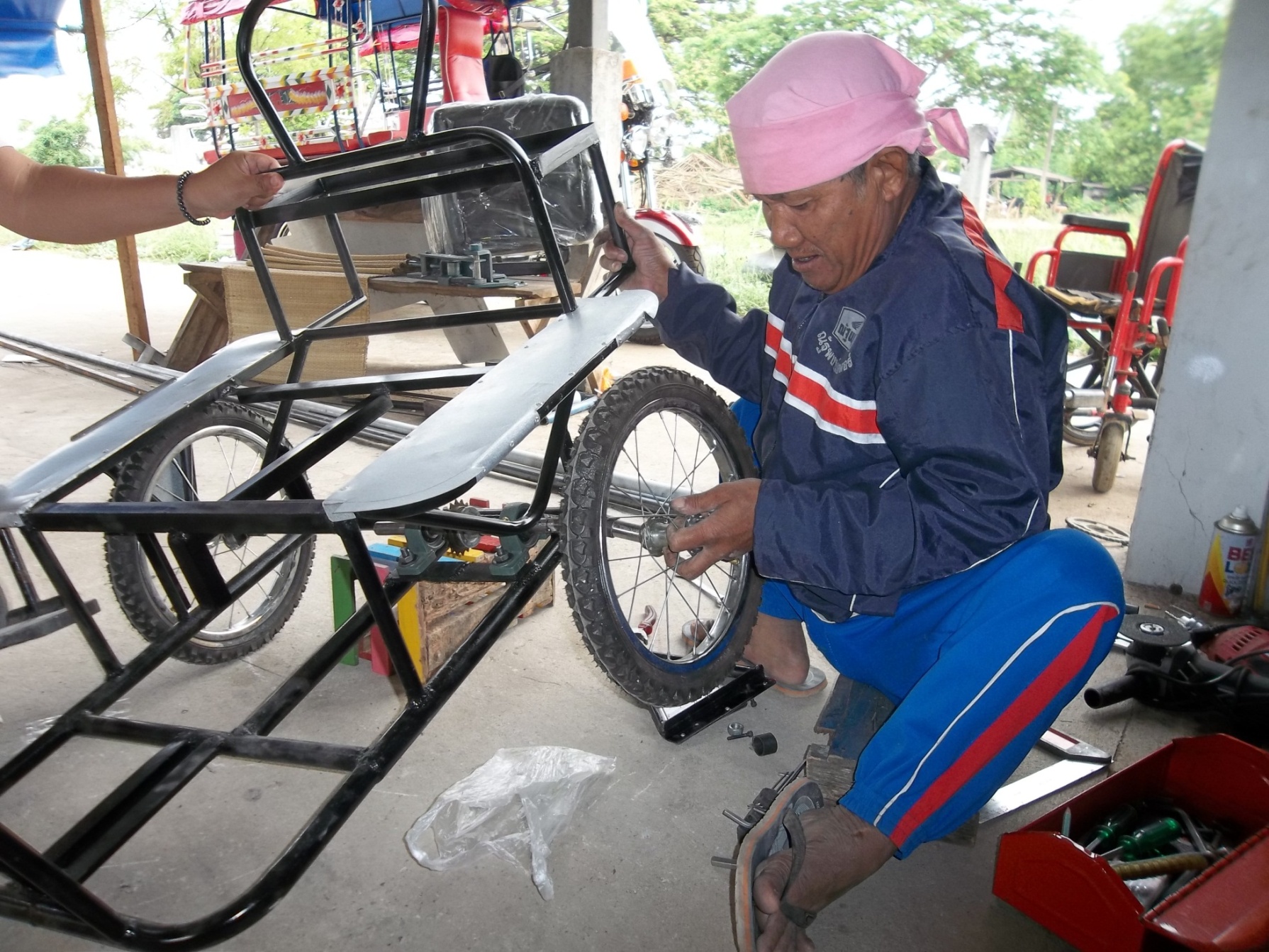 กายอุปกรณ์/เครื่องช่วยความพิการ
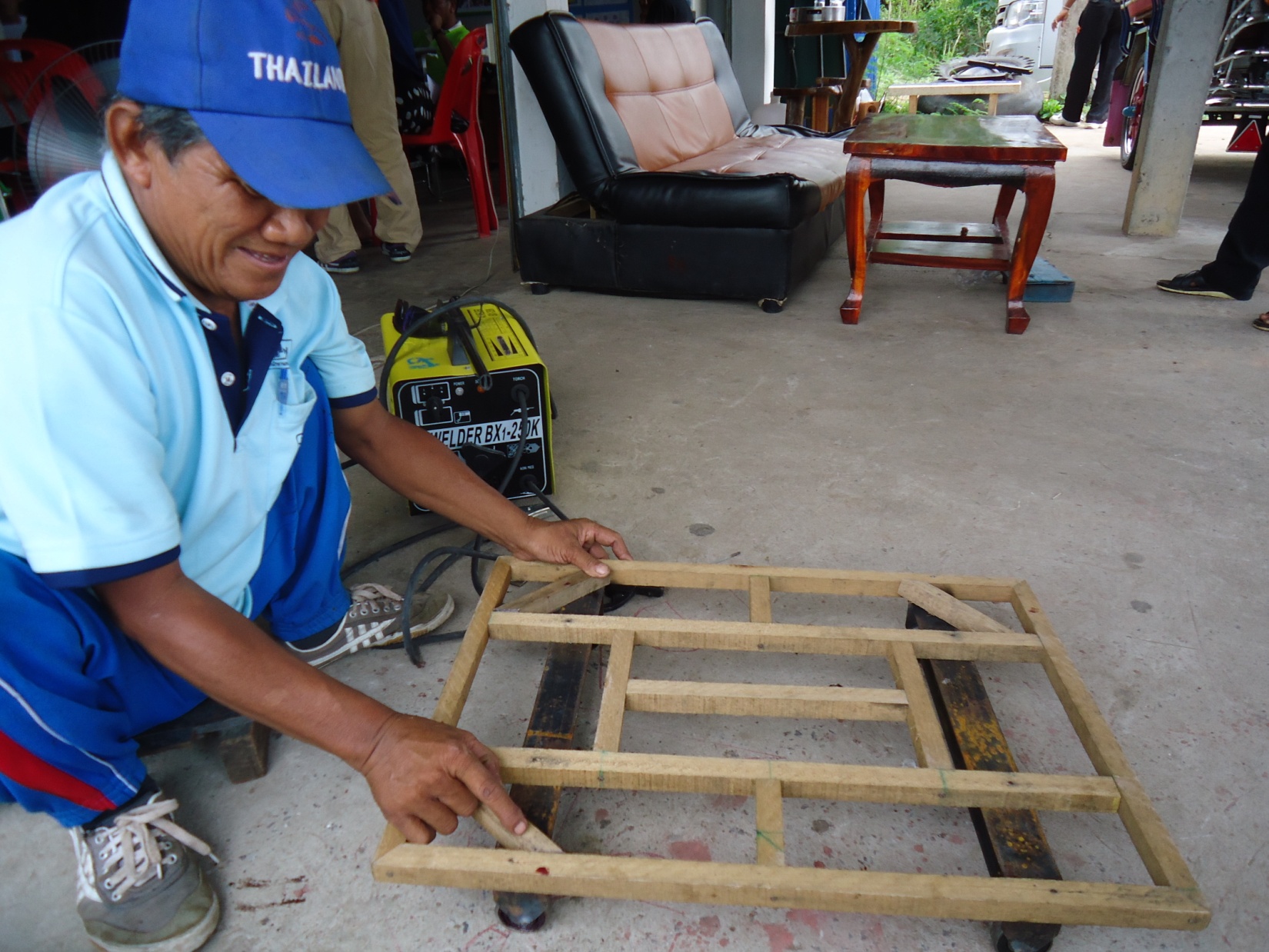 กายอุปกรณ์/เครื่องช่วยความพิการ
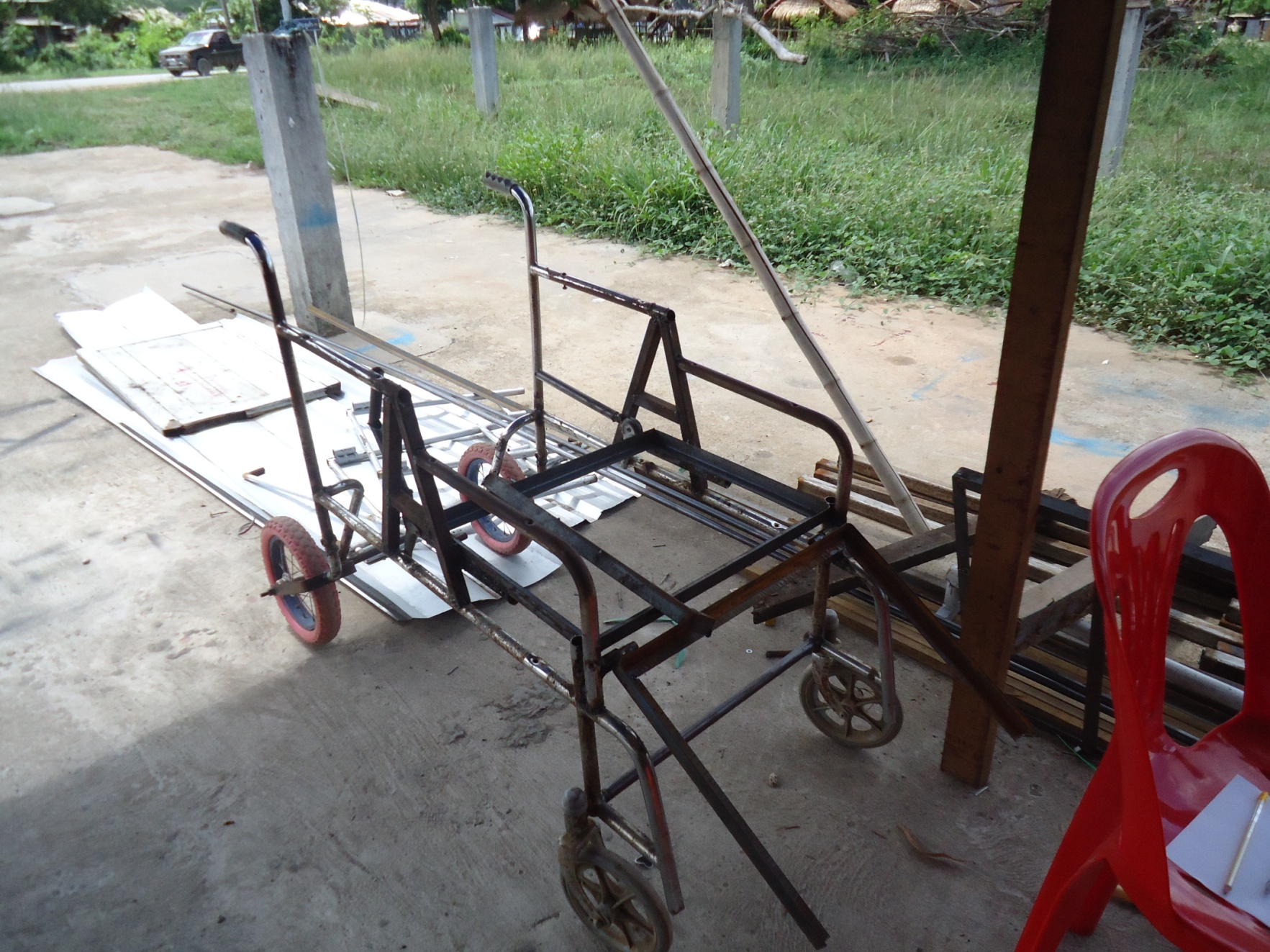 กายอุปกรณ์/เครื่องช่วยความพิการ
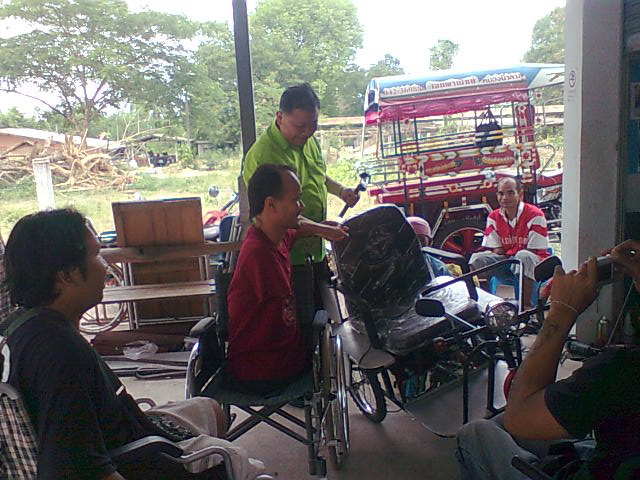 รถติดมอเตอร์ไฟฟ้า
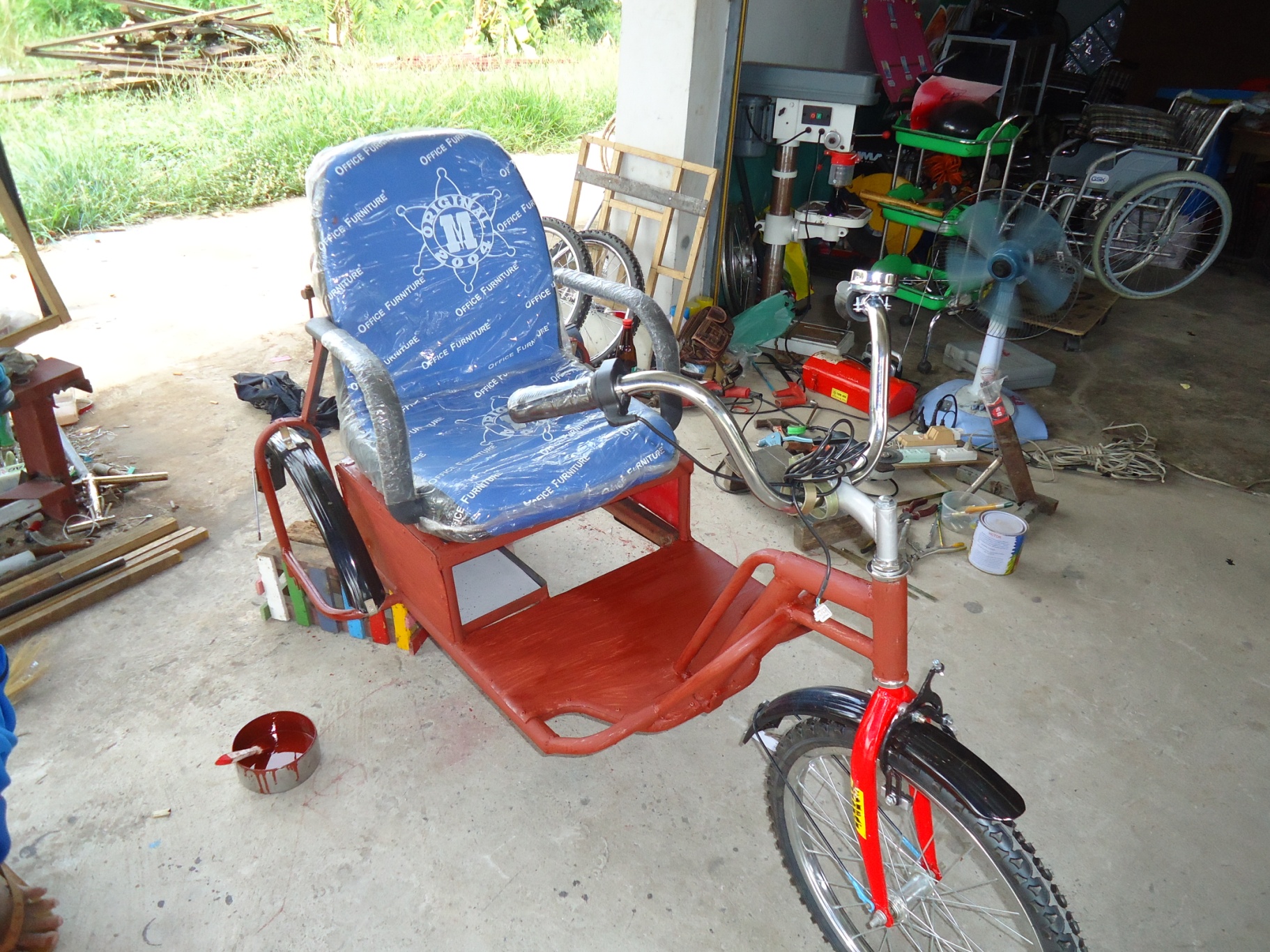 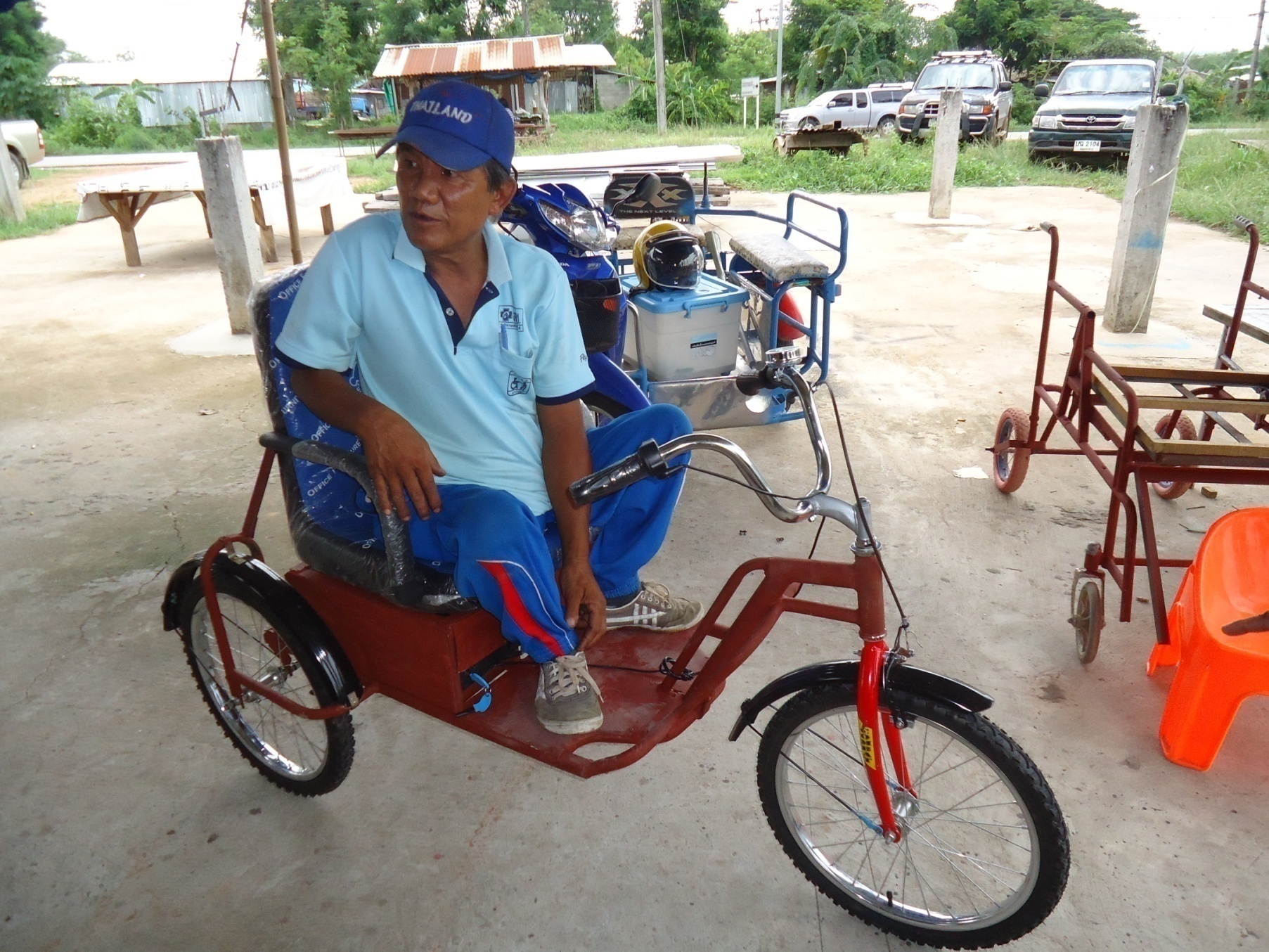 เครื่องฝึกเดิน
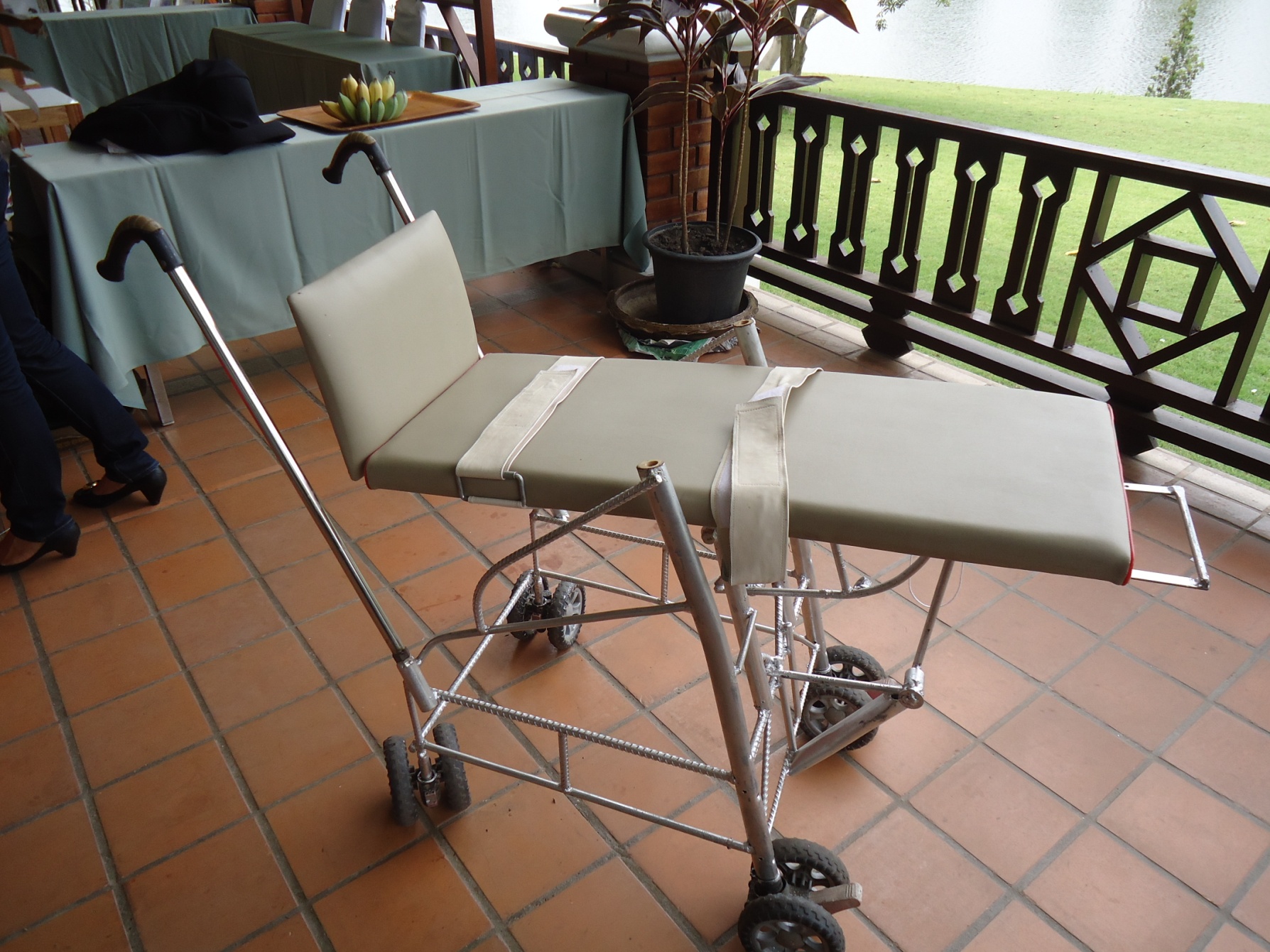 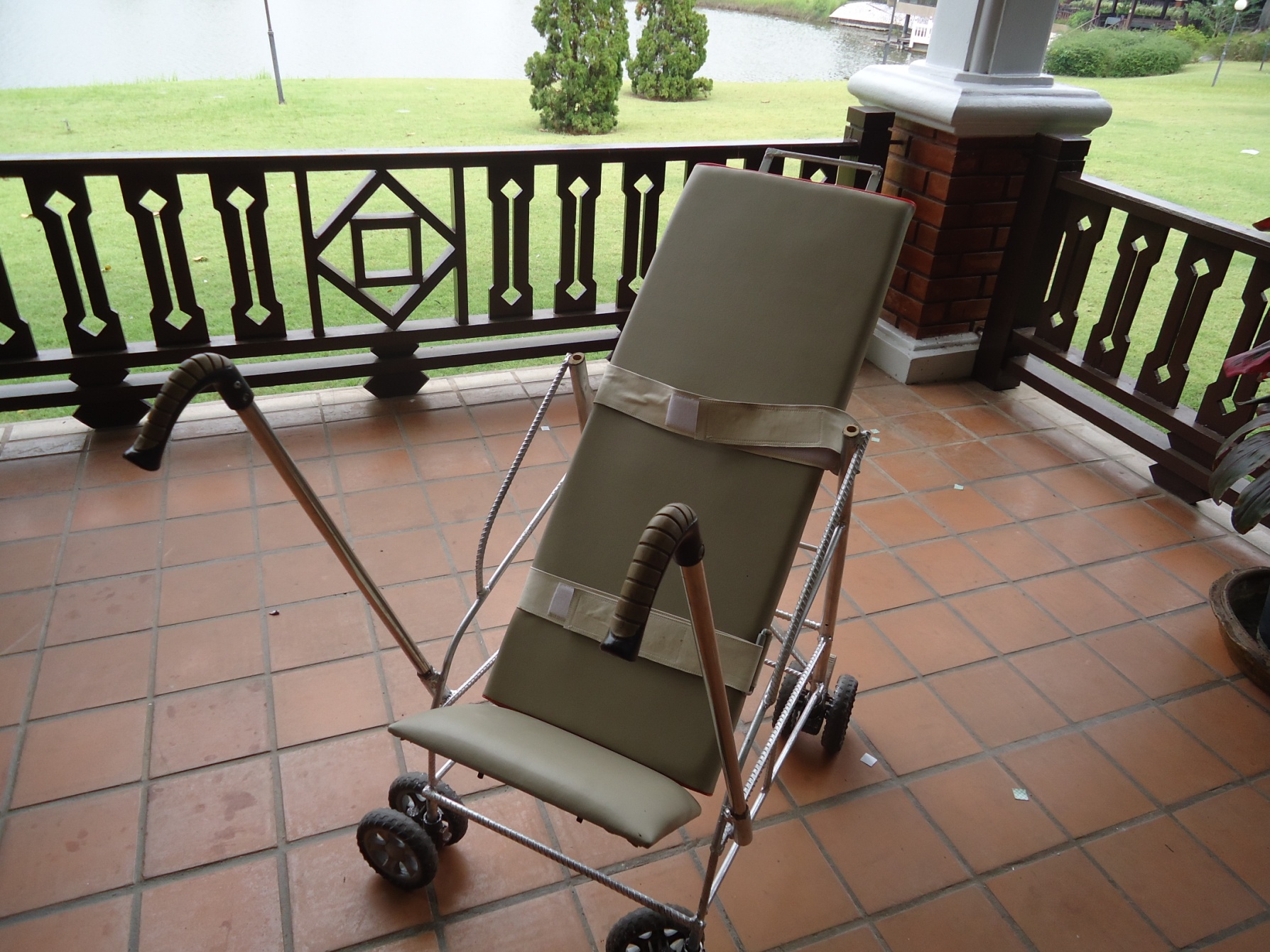 รถเข็นจากเบาะรถทัวร์
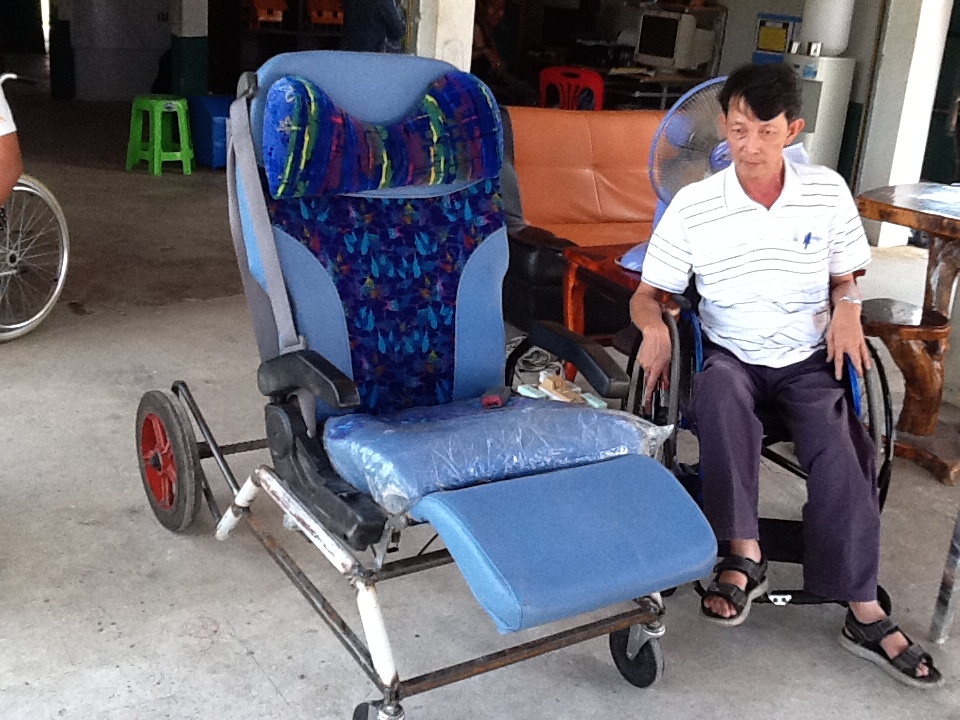 รถเข็นจากเบาะรถทัวร์
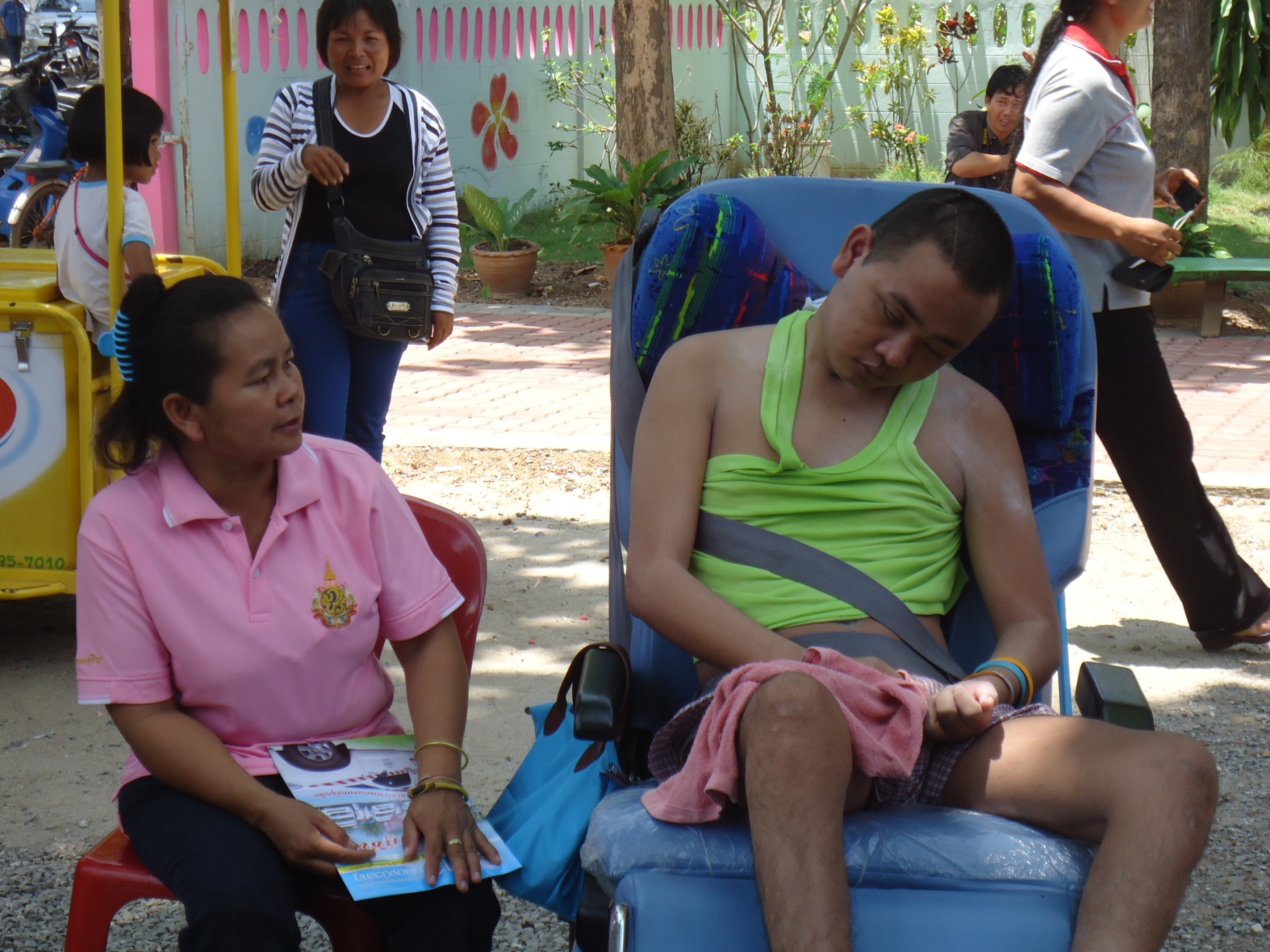 เครื่องกายภาพบำบัดจากวัสดุทั่วไป
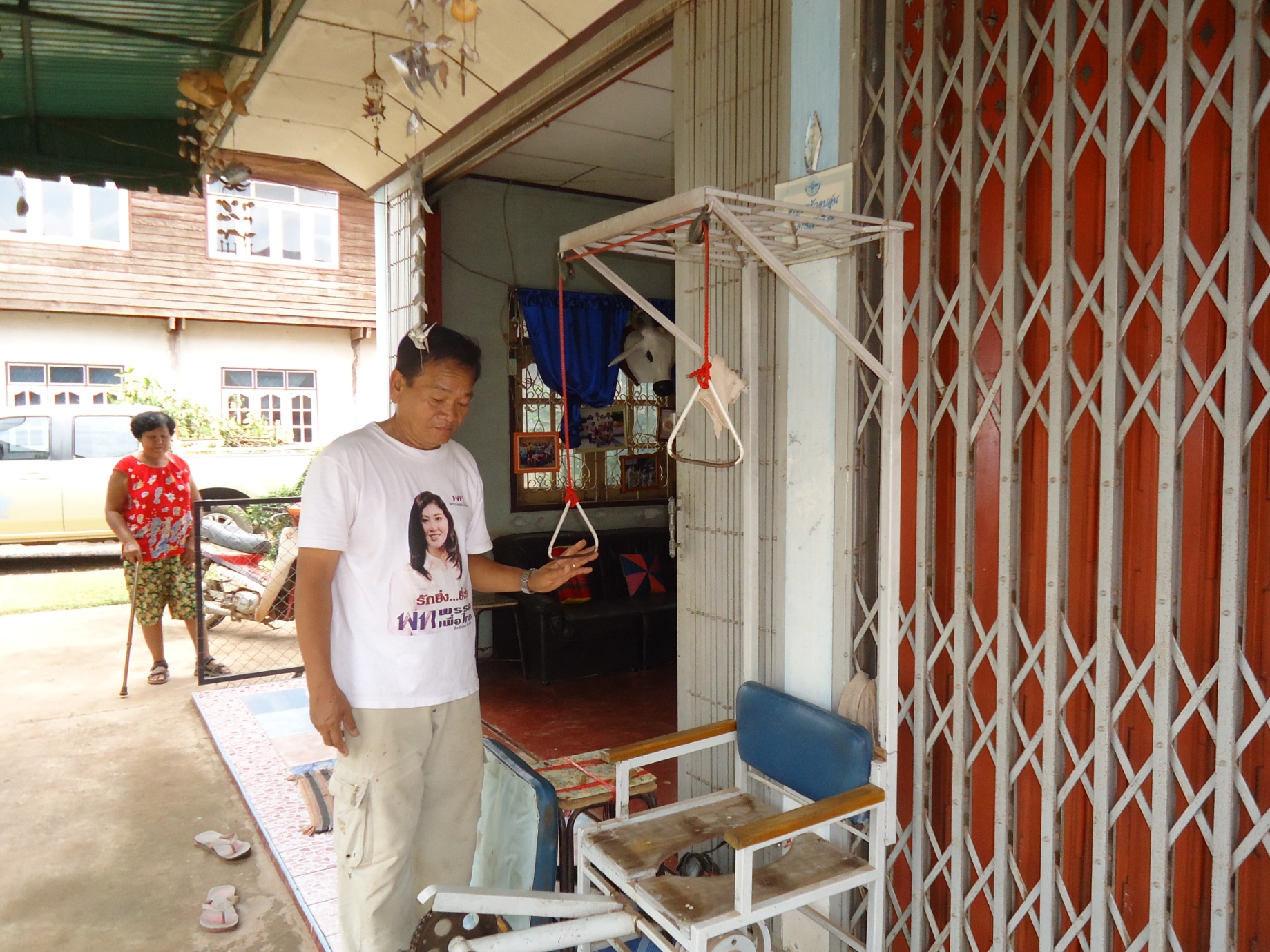 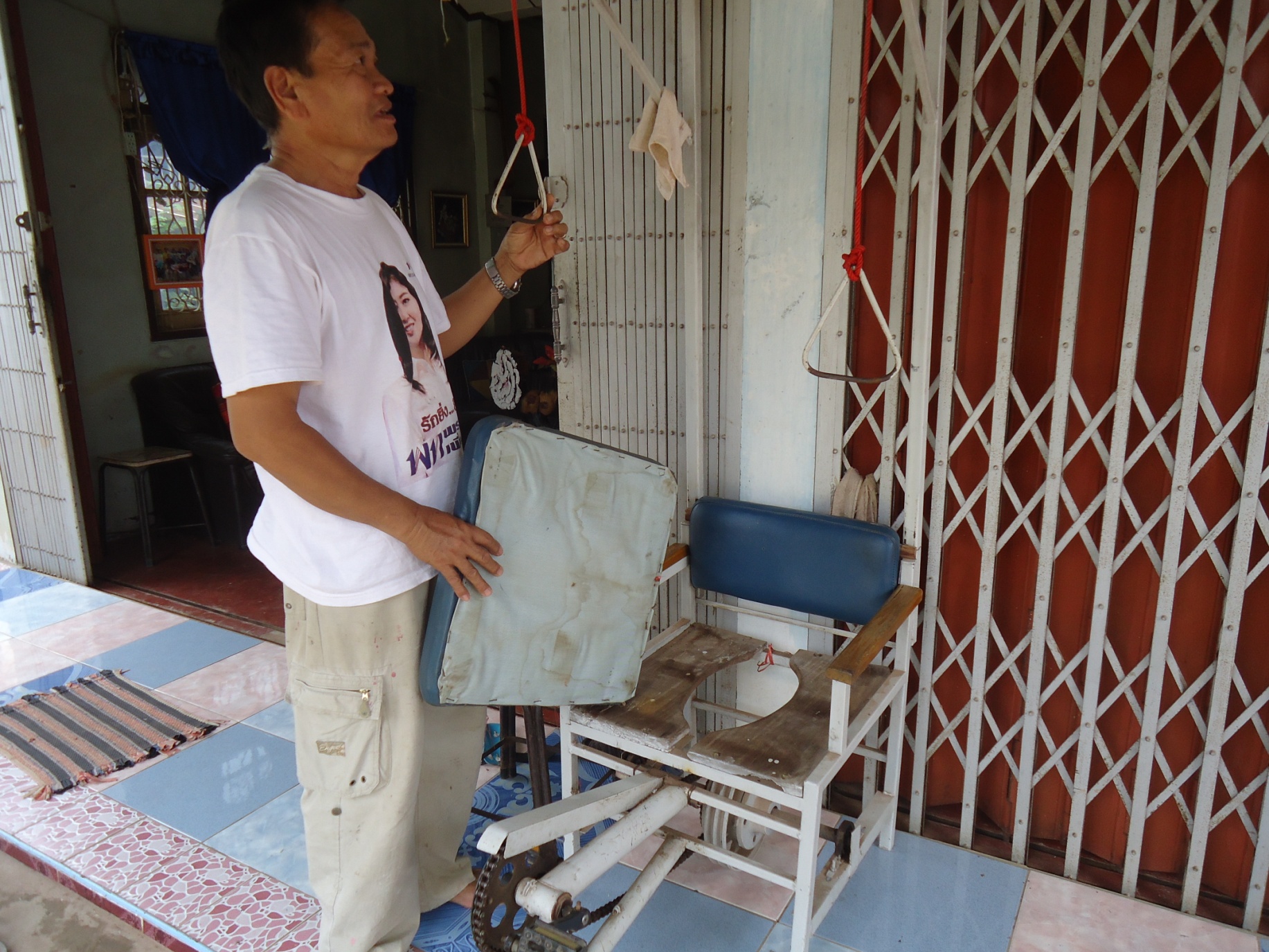 อุปกรณ์เครื่องช่วยจากวัสดุทั่วไป
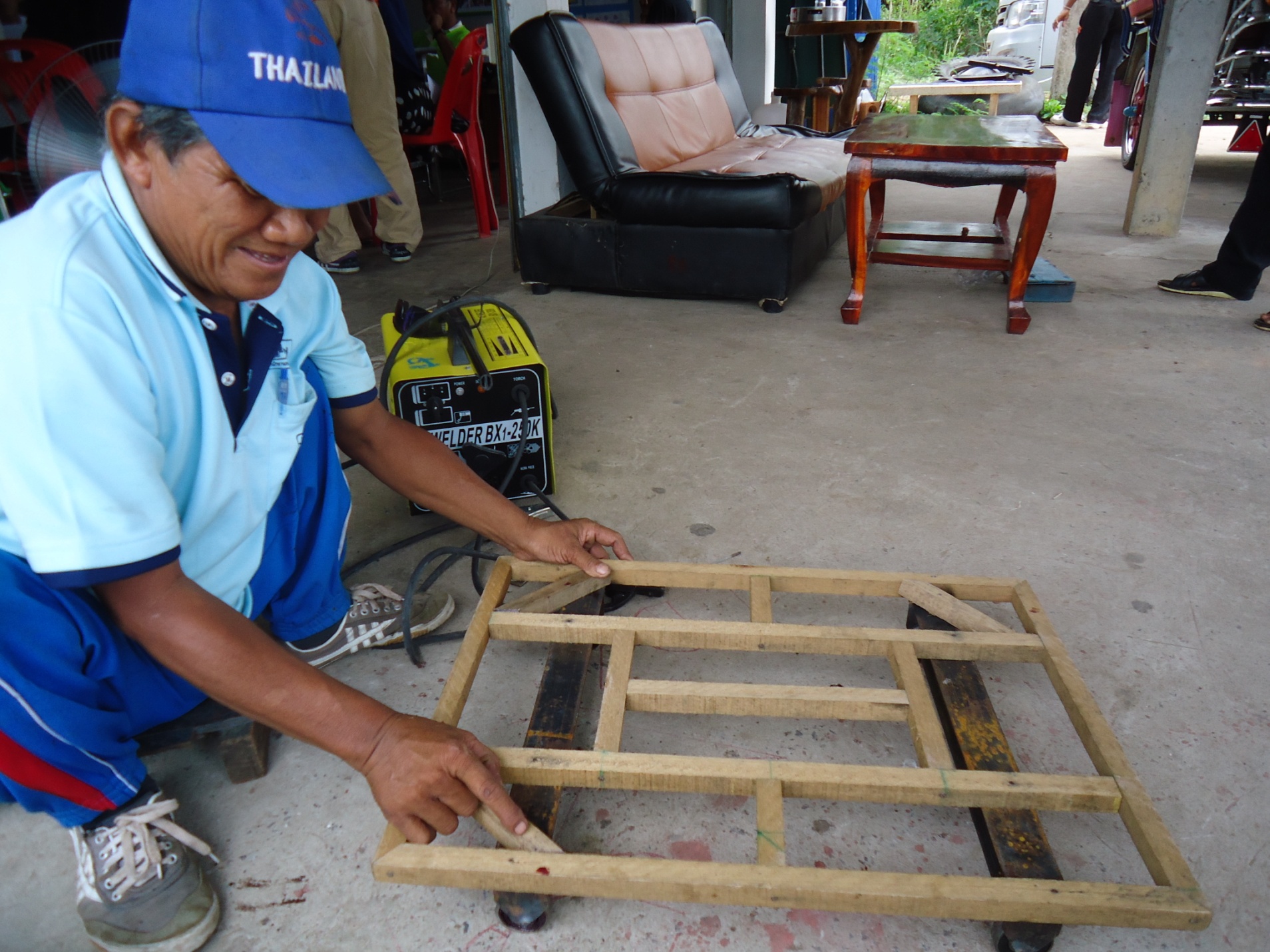 อุปกรณ์เครื่องช่วยจากวัสดุทั่วไป
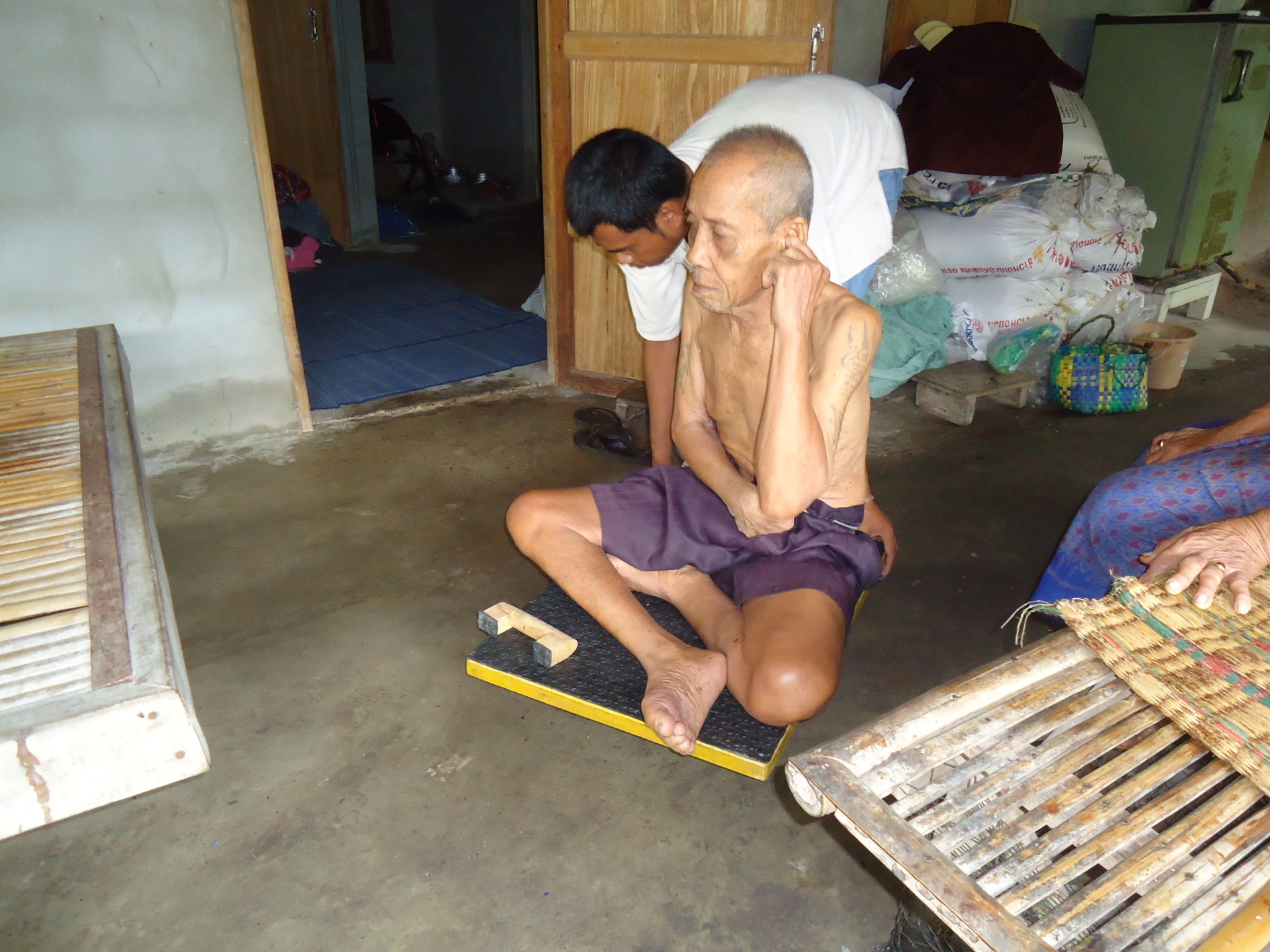 การดูแลคนพิการที่มากกว่าความพิการ
การดูแลคนพิการที่มากกว่าความพิการ
คนพิการติดเตียง
การดูแลคนพิการที่มากกว่าความพิการ
คนพิการติดเตียง
การดูแลคนพิการที่มากกว่าความพิการ
คนพิการกับผู้ดูแล
การดูแลคนพิการที่มากกว่าความพิการ
คนพิการกับสภาพความเป็นอยู่
การดูแลคนพิการที่มากกว่าความพิการ
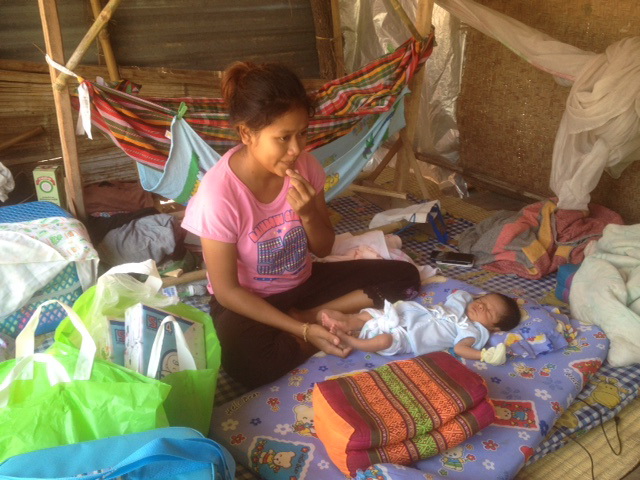 คนพิการกับสภาพบ้านและสมาชิกภายในบ้าน
การดูแลคนพิการที่มากกว่าความพิการ
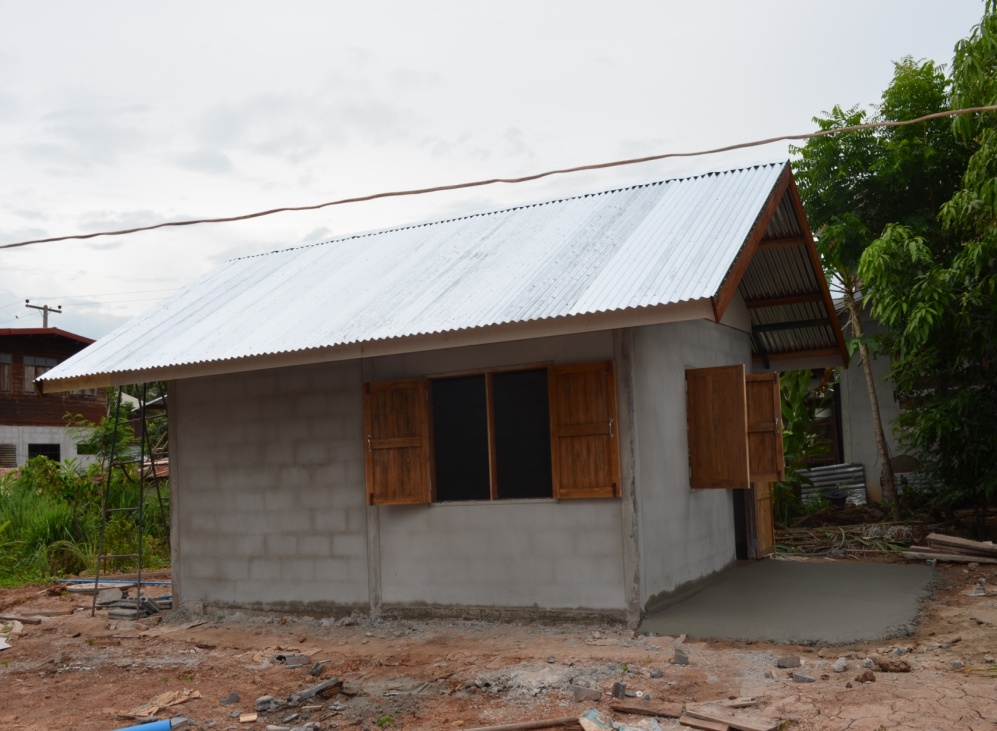 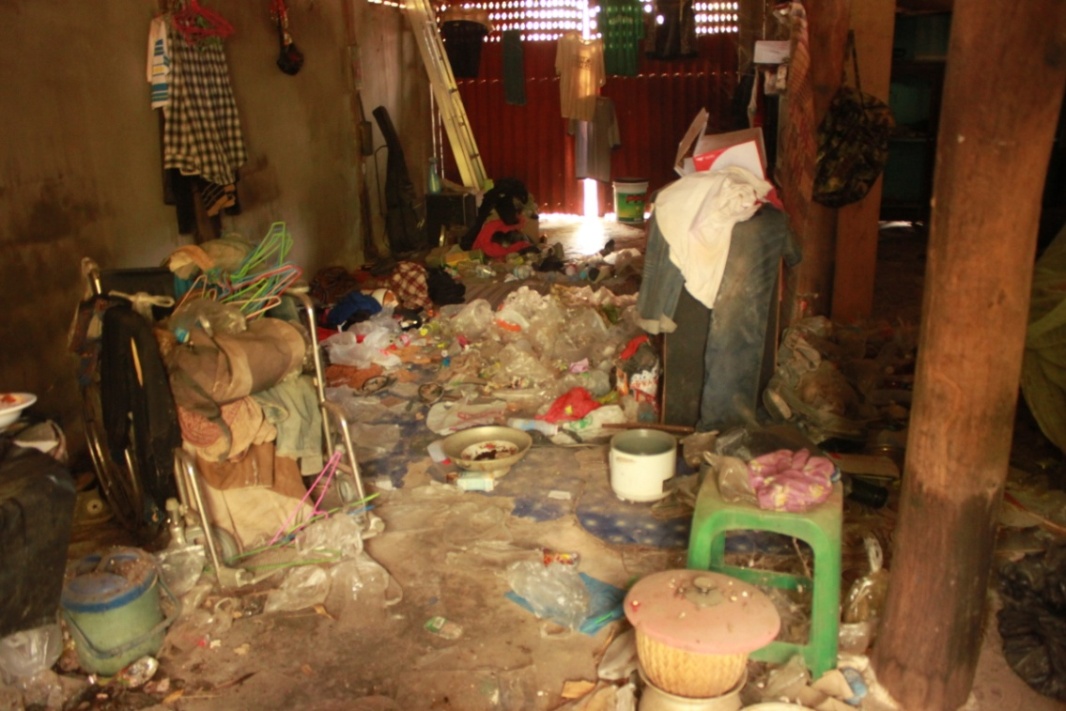 การดูแลคนพิการที่มากกว่าความพิการ
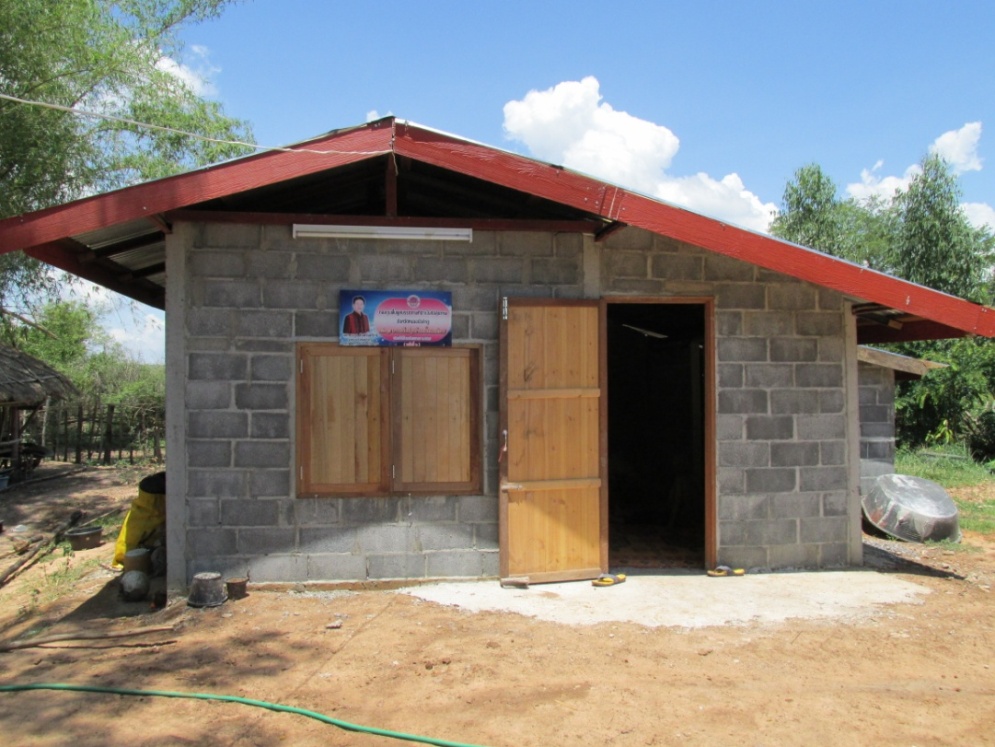 การดูแลคนพิการที่มากกว่าความพิการ
การดูแลคนพิการที่มากกว่าความพิการ
ทำอย่างไรจะทำให้ได้รับบริการที่ดีและมีคุณภาพ?
ทำด้วยใจ ไม่ใช่แค่ทำตามหน้าที่
รับรู้ในสิ่งที่เห็น
ดูแลให้ครบทุกมิติ
ทำแล้วต้องติดตามอย่างต่อเนื่อง
ทำแล้วเราจะได้อะไร?
ได้งาน
ได้ความสุข
ได้ช่วยคนให้พ้นจากทุกข์   เส้นทางพระโพธิสัตว์
หลวงพ่อสัมฤทธิ์ มูลนิธิประชาร่วมใจนครศรีธรรมราช
การดูแลผู้พิการ/ผู้ป่วยติดเตียงและCaregiver ในชุมชน
กองทุนฟื้นฟูสมรรถภาพที่จำเป็นต่อสุขภาพ
จังหวัดหนองบัวลำภู
โดย มานพ  เชื้อบัณฑิต
รองปลัด อบจ.หนองบัวลำภู
อยากแลกเปลี่ยนอะไรไหมคะ?
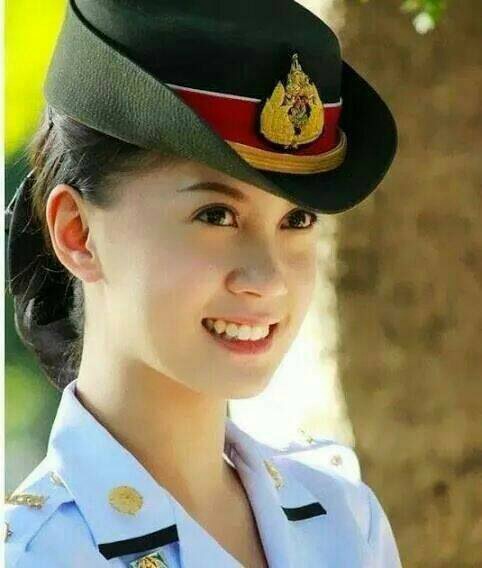 มานพ 081-7390650
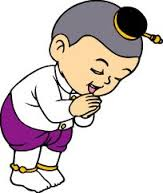 ขอบคุณครับ